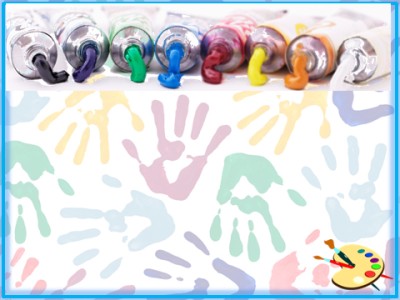 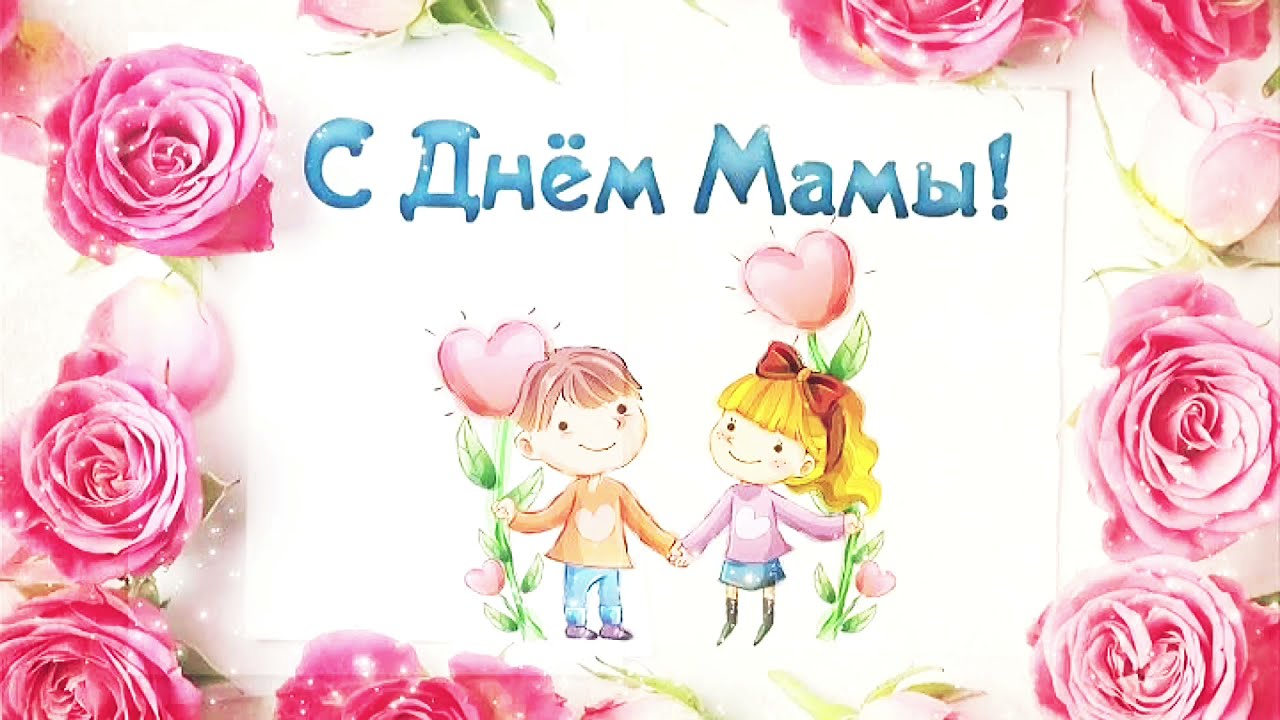 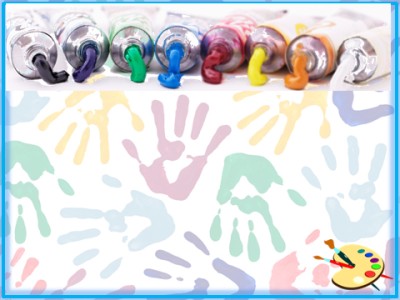 Мастер - класс «Рисуем 
вместе с мамой»
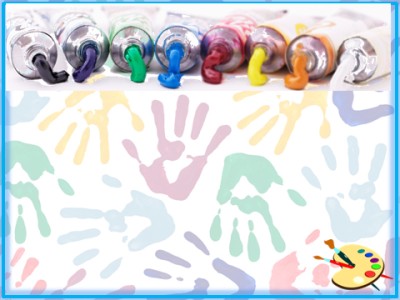 Нетрадиционные техники рисования
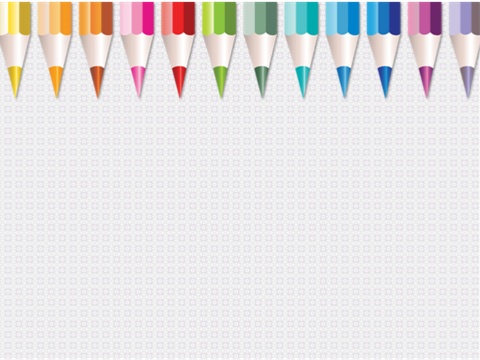 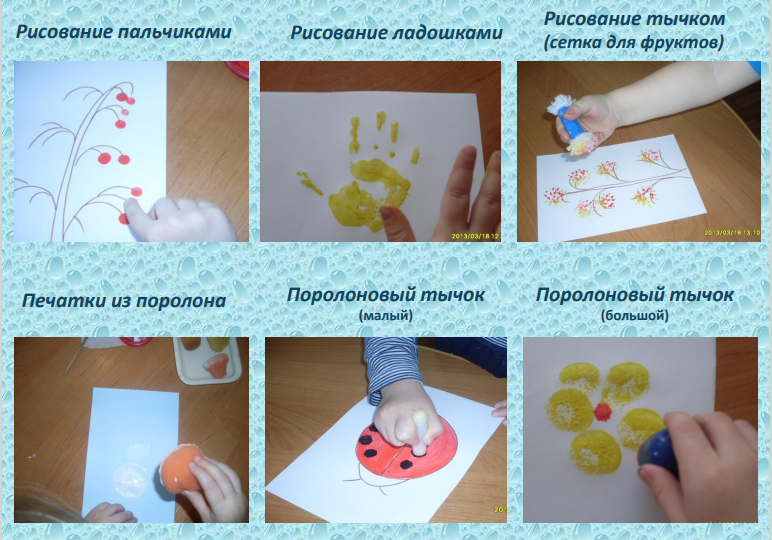 Рисование 
воском
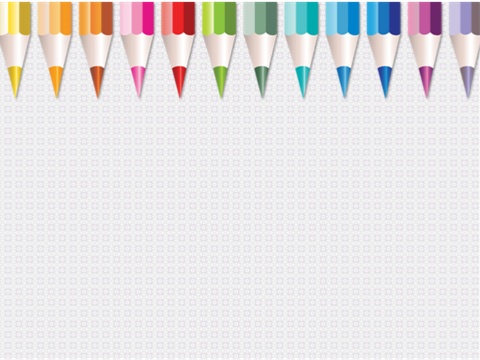 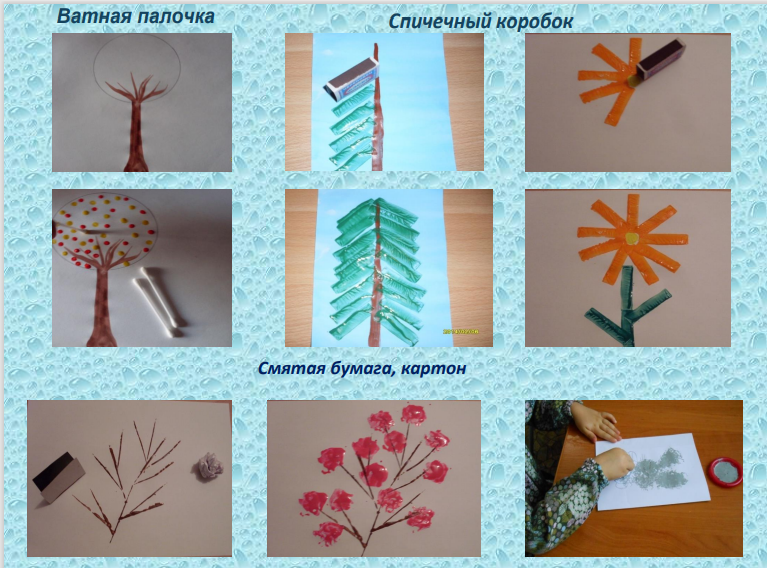 Рисование 
воском
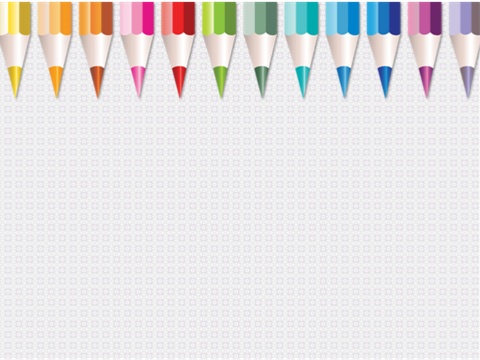 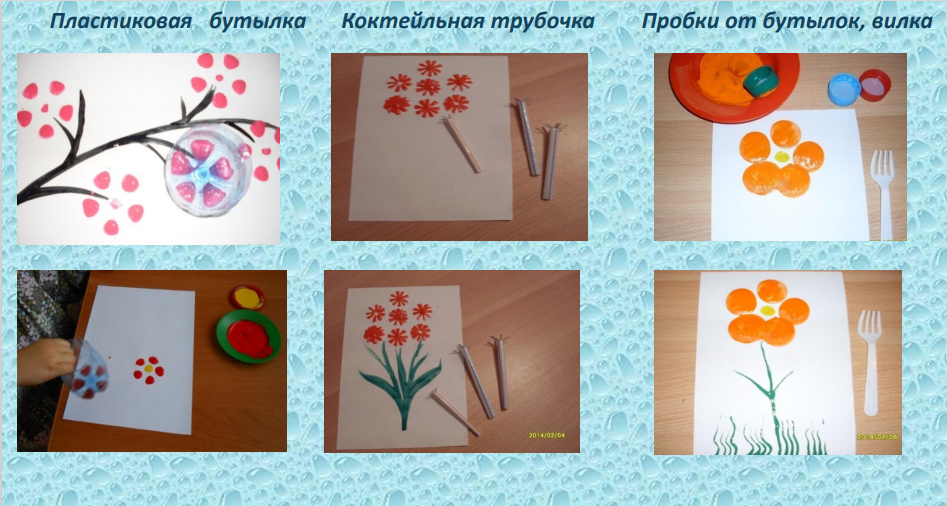 Рисование 
воском
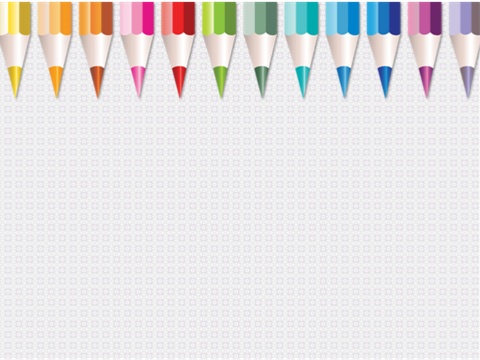 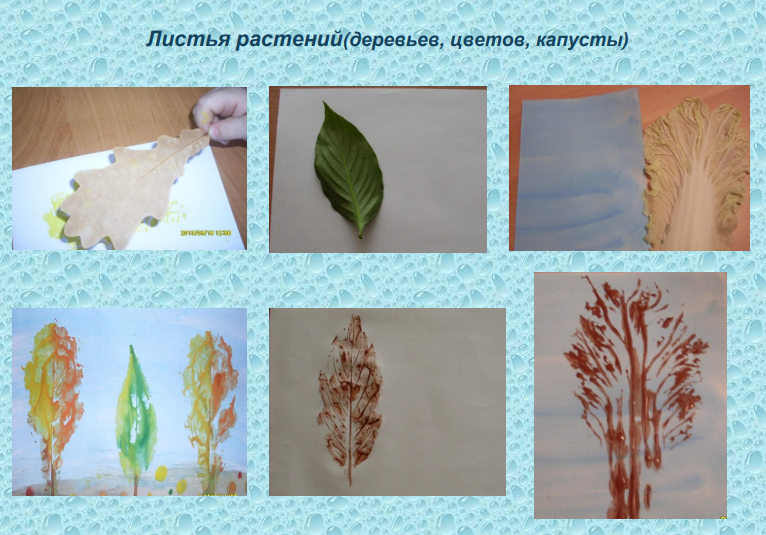 Рисование 
воском
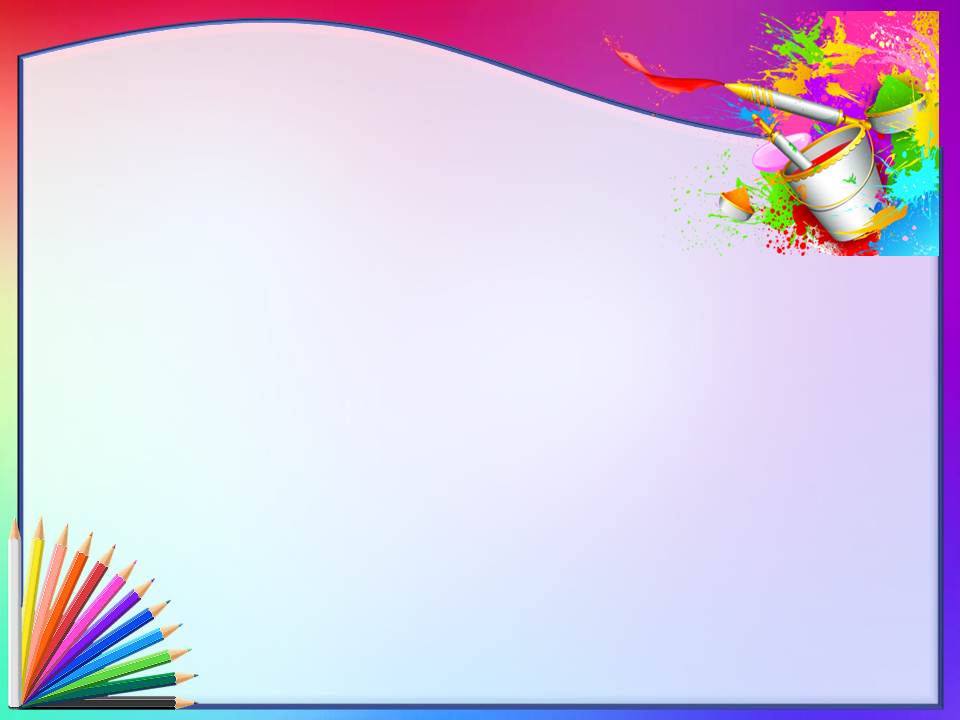 Рисование 
полиэтиленовым пакетом и втулкой «Букет роз»
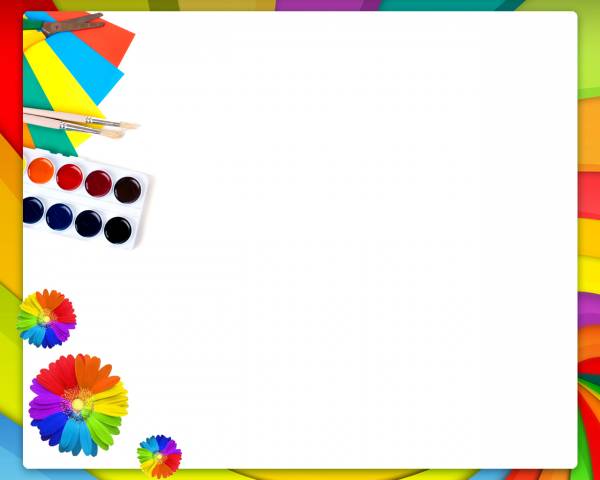 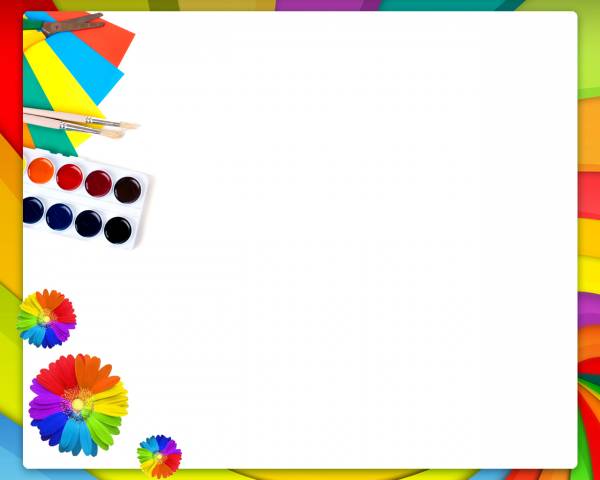 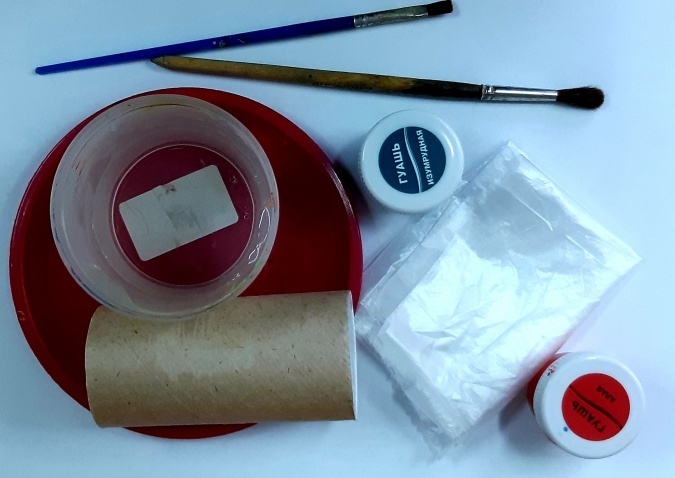 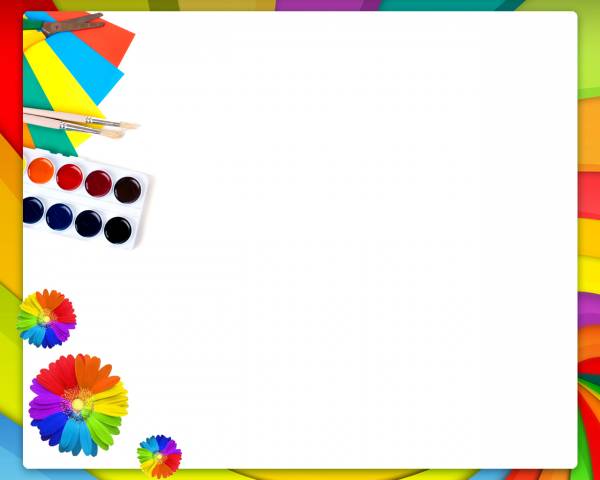 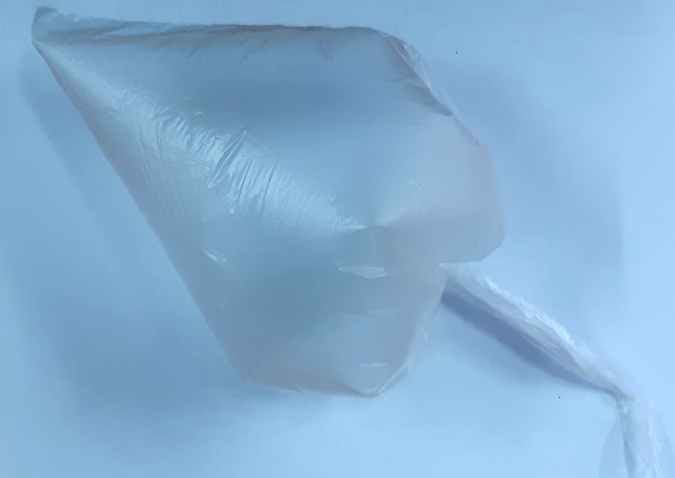 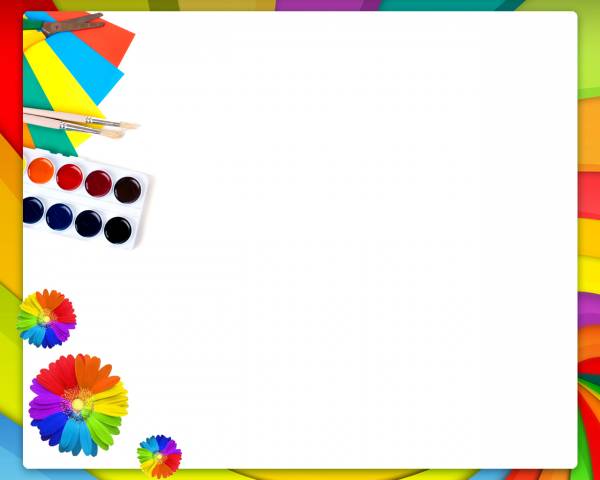 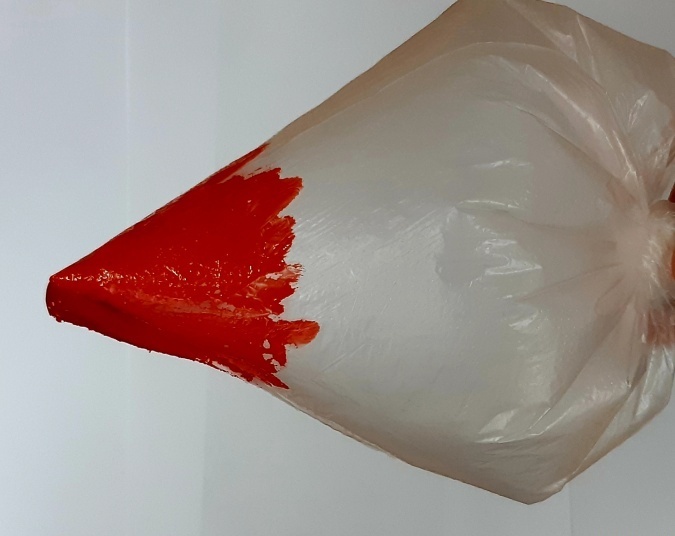 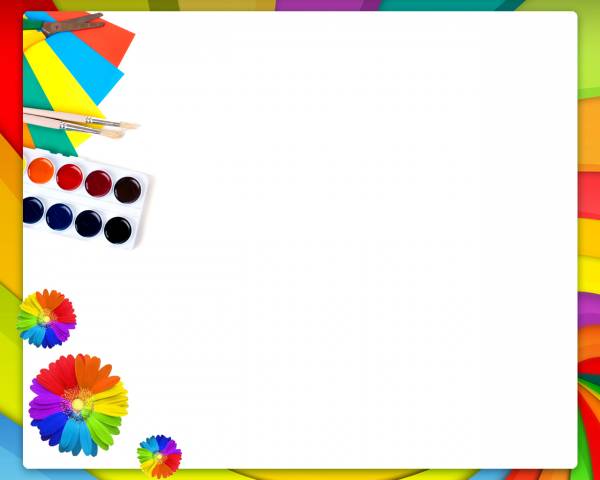 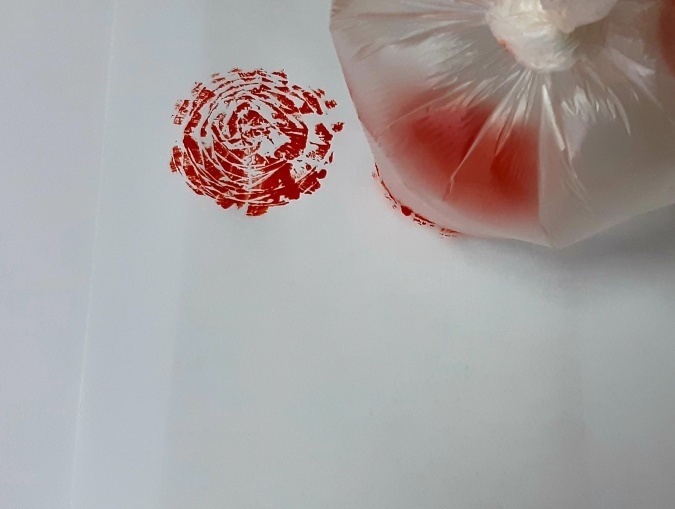 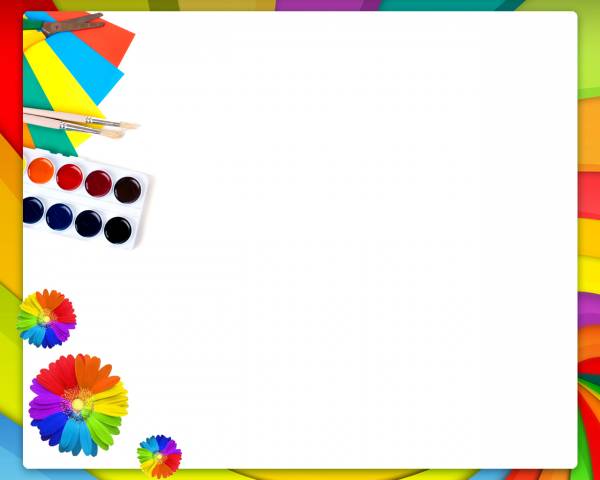 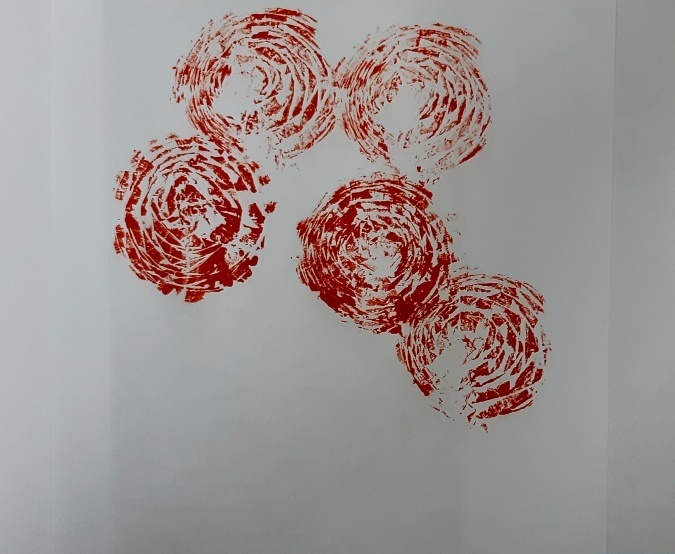 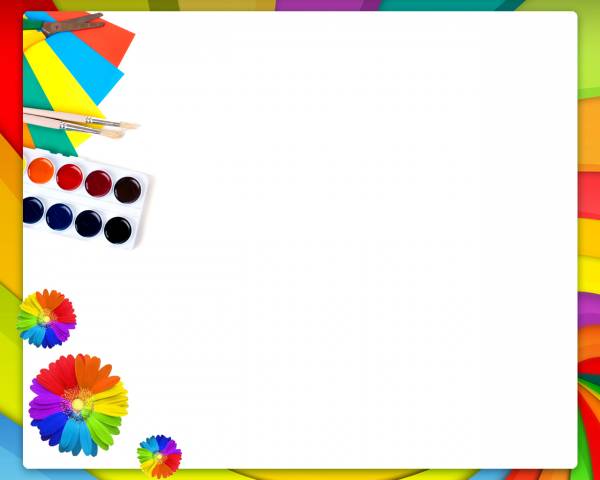 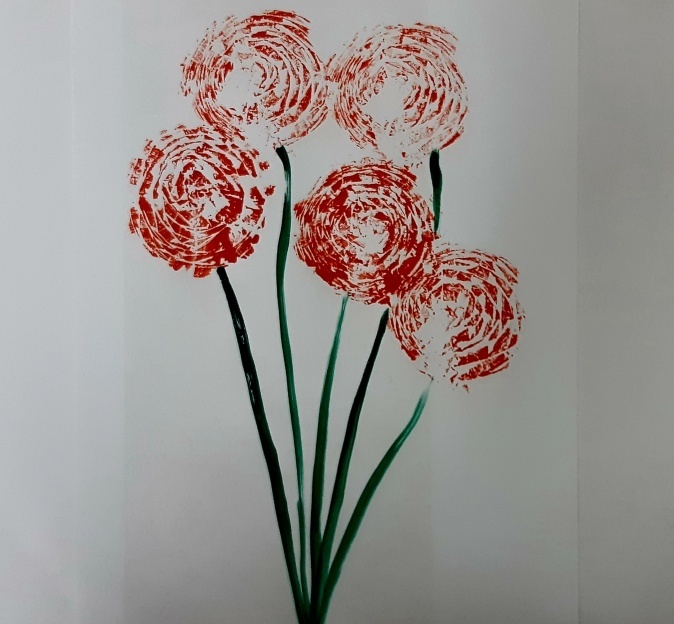 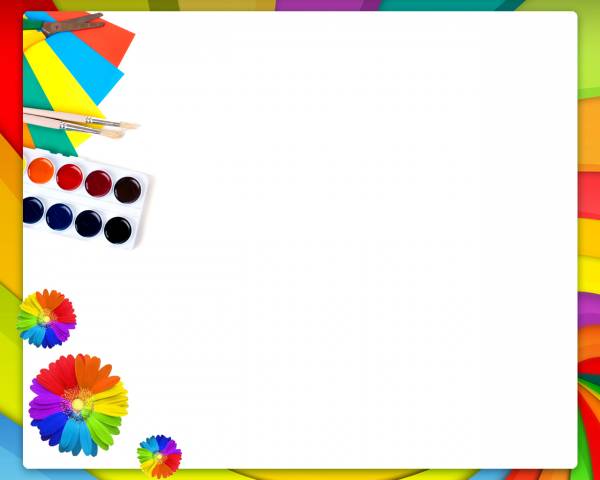 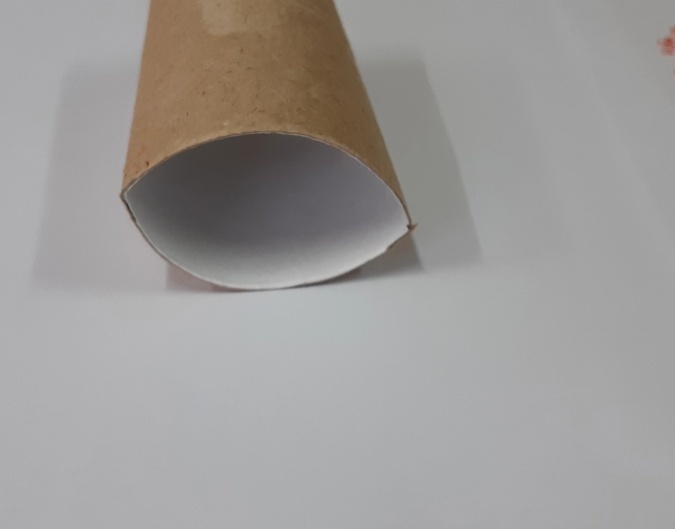 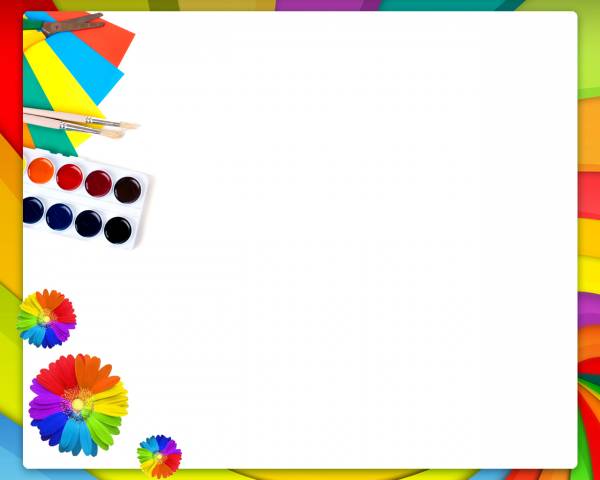 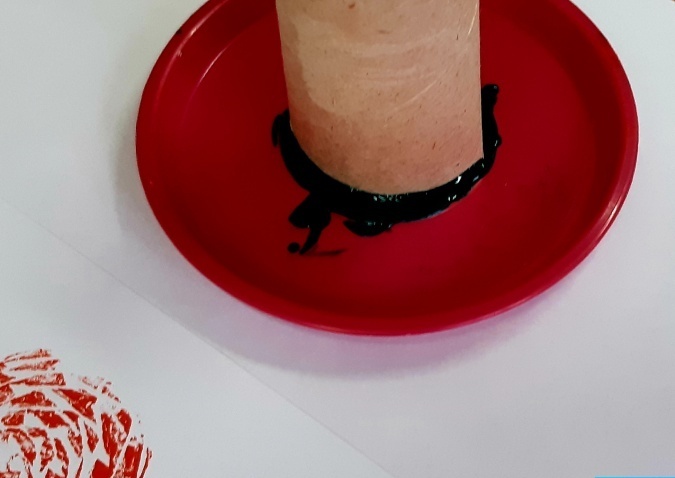 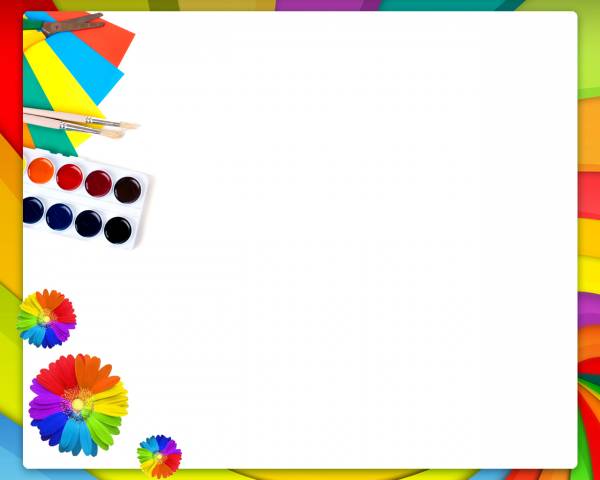 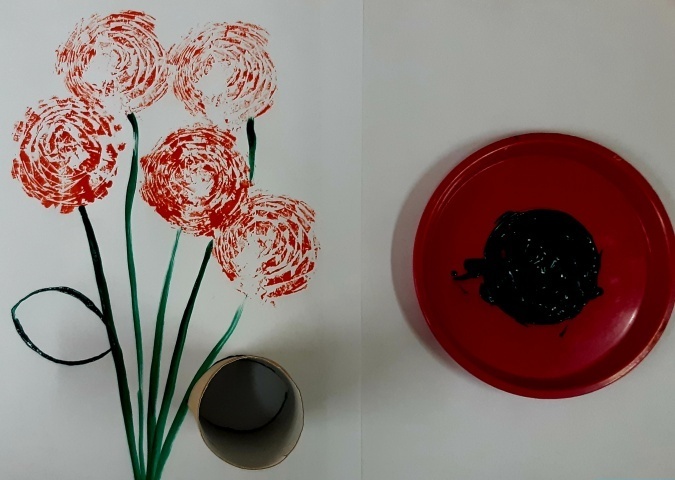 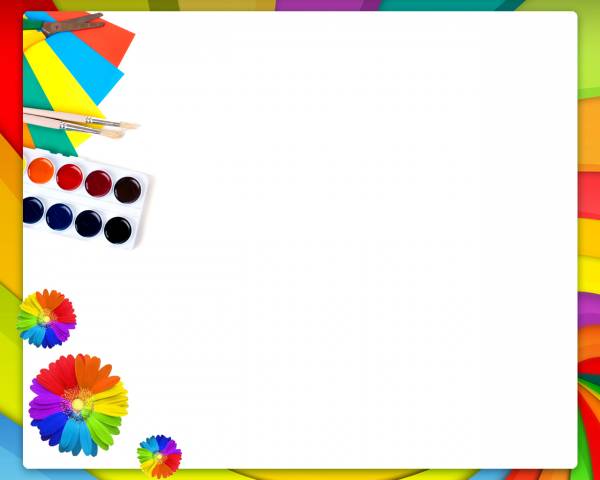 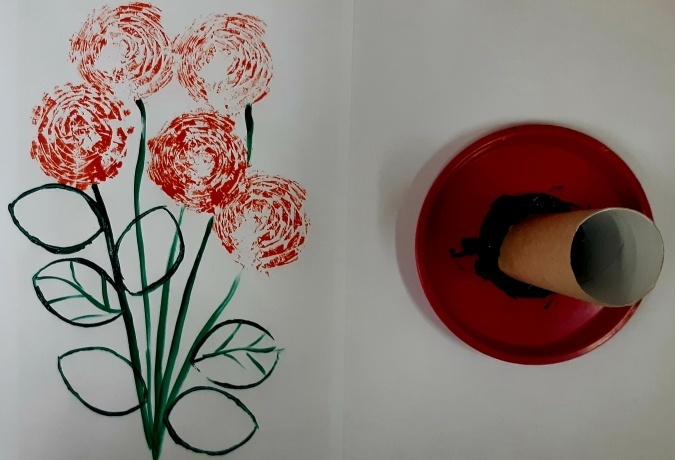 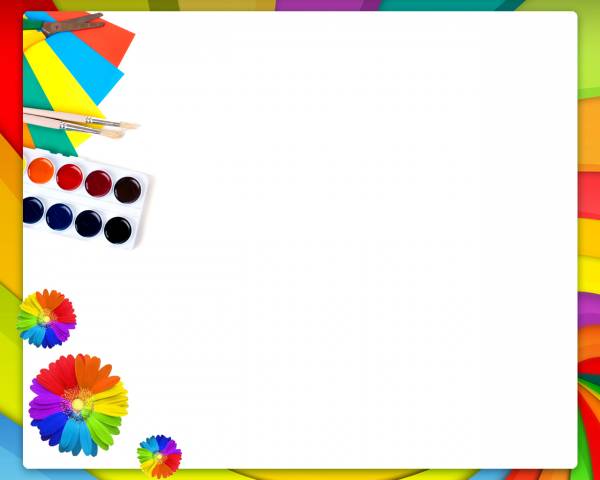 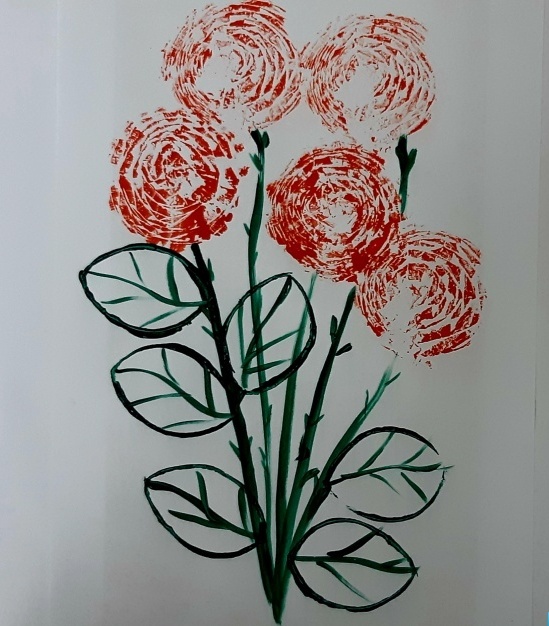 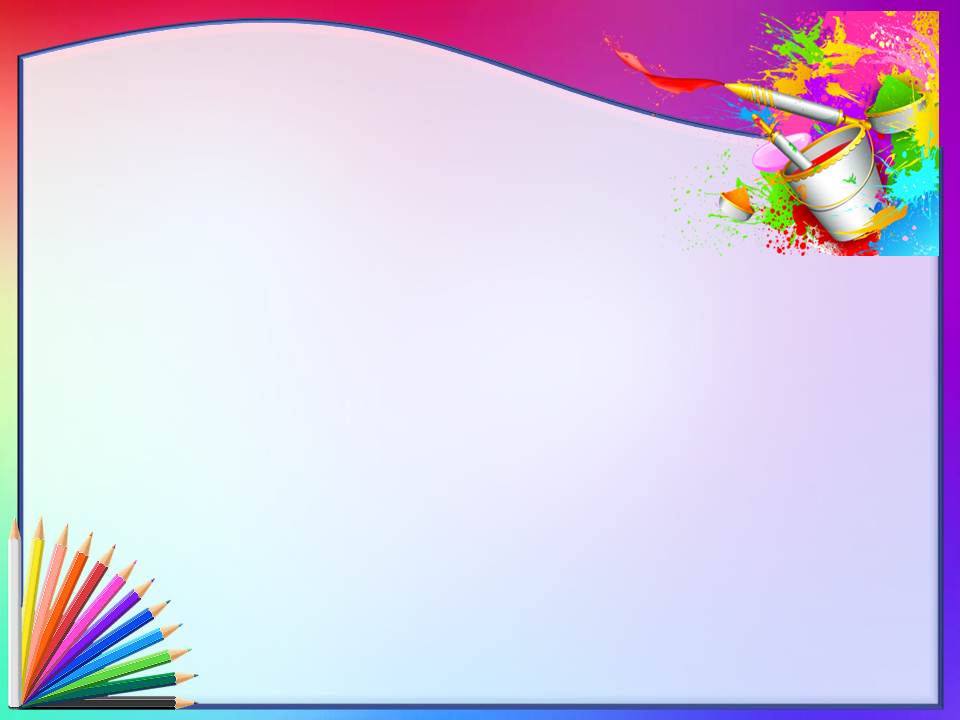 Рисование 
полиэтиленовым пакетом
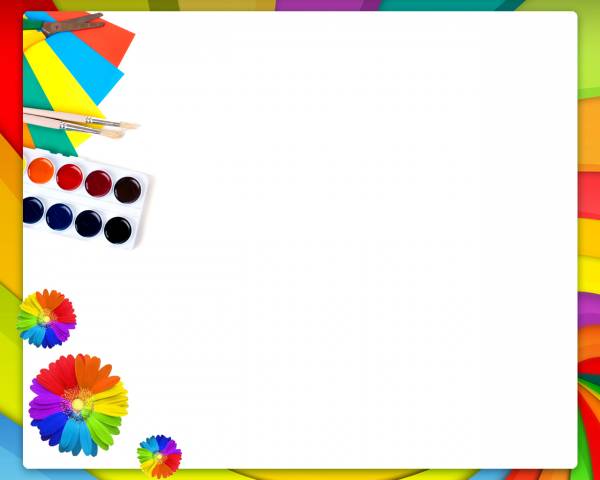 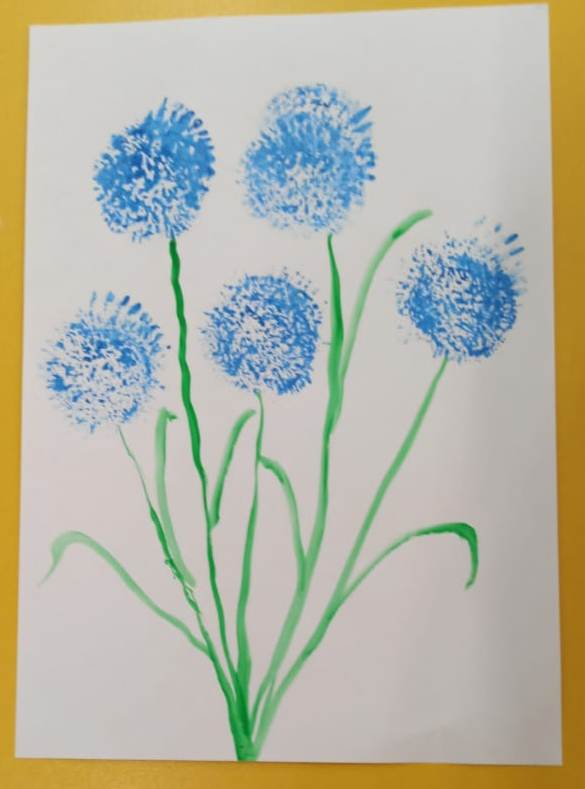 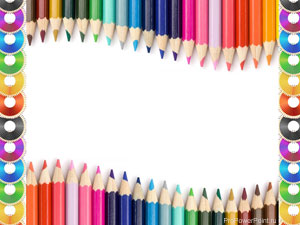 Творите, фантазируйте и к Вам придет радость - 
радость творчества, удивления и единения с вашими детьми.
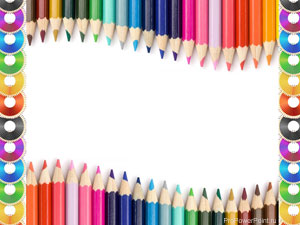 Успехов в овладении нетрадиционными техниками рисования в домашних условиях!
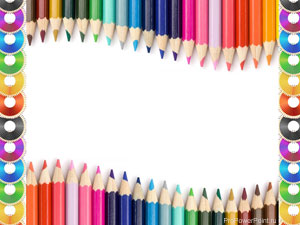 Спасибо 
за внимание!
Игра «Обними маму»
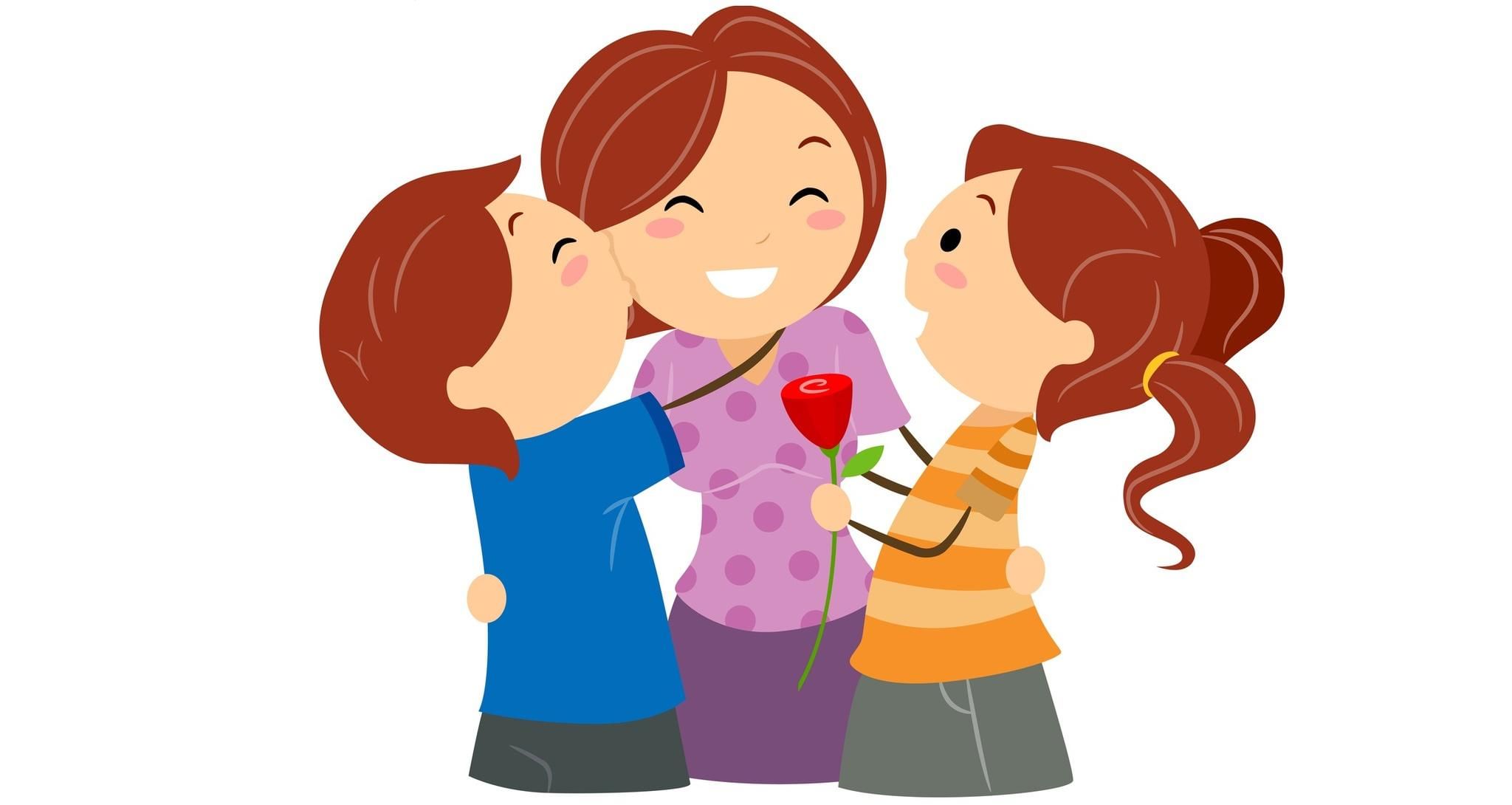 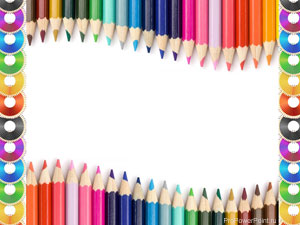 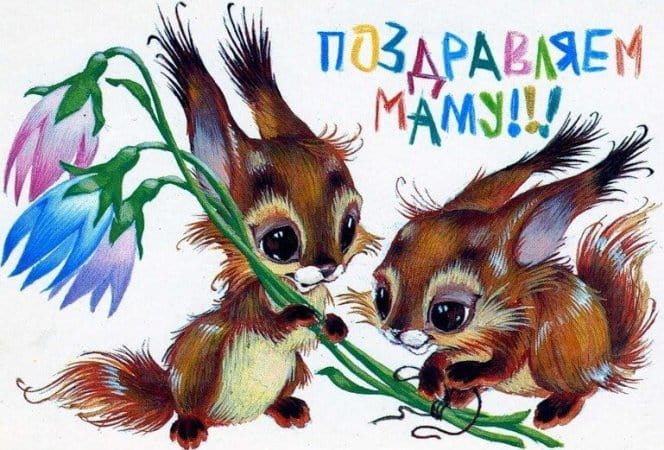 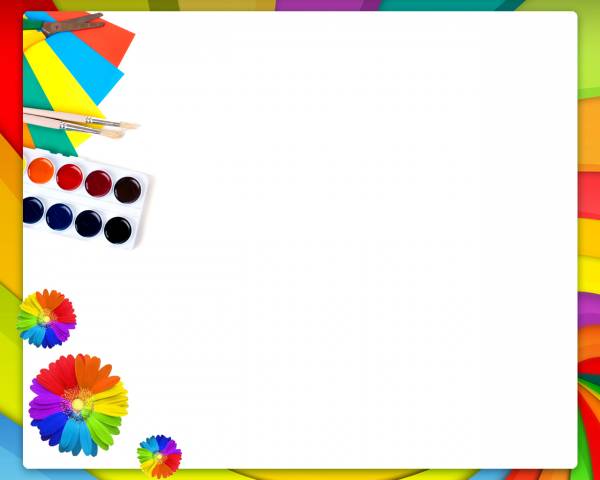 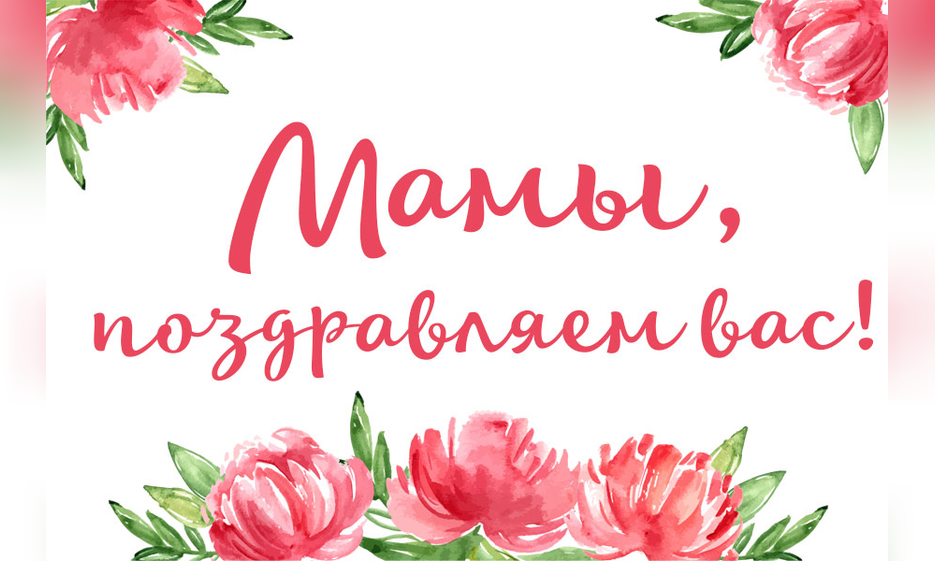